Тема урока: «Написание букв О и Е после шипящих и Ц в окончаниях существительных». (3 класс по программе ПНШ)Цели: *формировать умение правильно писать окончания     существительных с основой на шипящие и Ц;*развивать речь, умение работать со словарём;*воспитывать внимание, самостоятельность, умение выслушивать мнения одноклассников.                                                                          Подготовила Спиридонова Т.Б.                                                                                                                         МОУ «СОШ №55»
…тец , туча, мес…ц, врач(?), …гурец, стриж(?),крыша, ул…ца, борщ(?).
тучейврачомстрижомкрышейборщом
отцом
месяцем
огурцом
улицей
отцом
месяцем
огурцом
улицей
тучейврачомстрижомкрышейборщом
Ж      ш            - е      щ       ч            - о       ц
В окончаниях имён существительных после шипящих и Ц под ударением пишется О, а без ударения – Е (плечо, солнце, мячом, ученицей)
Дружище  ,лицо, оконце , плечо, кольцо, волчище , … ,… .
гребцомпродавцомпевцомловцомпловцом
хлебцем
красавцем
ленивцем
торговцем
очевидцем
Кривить душой.
Быть неискренним, намеренно говорить неправду.
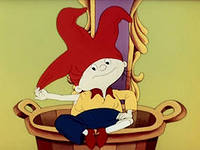 Показать товар лицом.
Представить что-то с лучшей стороны.
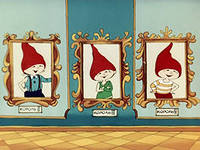 Бить ключом.
Бурно протекать, проявляться.
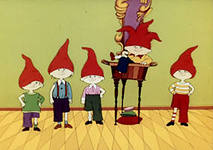 Сидеть сычом.
Сидеть обиженно, надувшись.
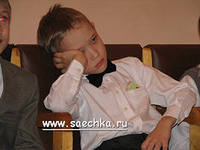 Не заманишь калачом.
Никакими средствами не уговорить пойти, зайти куда –либо.
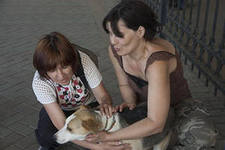 Упр.№ 61Горницей, волчицей, месяцем, ключницей, пыльцой, ношей, задачей, пшеницей, овцой.
В окончаниях имён существительных после шипящих и Ц под ударением пишется О, а без ударения – Е (плечо, солнце, мячом, ученицей)
ПОВТОРИЛ…
УЗНАЛ…
Я
НАУЧИЛСЯ…
ВЫЯСНИЛ…
Оцени свою работу:
Мне ничего
 не удалось.
Я старался,
но у меня не
всё получилось.
У меня всё получилось.
Домашнее задание:*стр.171 № 419 (а,б) уч. стр. 57-58 выучить правило
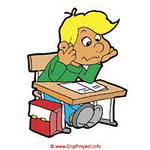 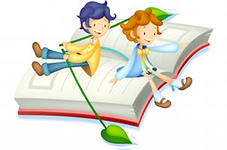